VÄLKOMNA  TILL
Något att äta
Something to eat
Något att drickaSomething to drink
LÄSK & JUICE- 38kr 
Pepsi
Pepsi Max
Zingo
7up
Äpplejuice
Apelsinjuice
Tranbärsjuice
GRILLTALLRIK – 115:-
100 gr biff med grillade grönsaker pommes frites och bearnaise     
Grill plate – 100gr striploin with grilled vegetables, French fries and bearnaise

HAMBURGARE – 115:- 
med tomat, rödlök, krispsallad och pommes     
Hamburger– with tomato, red onion, salad and French fries
Något sött 
Something sweet
GLASS MED CHOKLADSÅS - 60kr
Ice cream with chocolate sauce
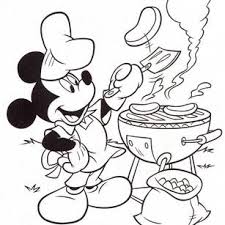